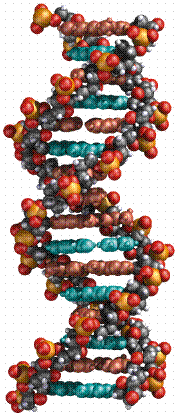 Geneticsby Dr Shuzan AlyLecturer of Medical Biochemistry
The Central Dogma of Molecular Biology
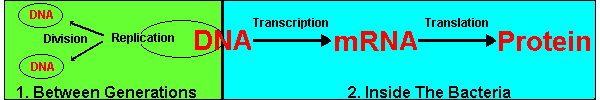 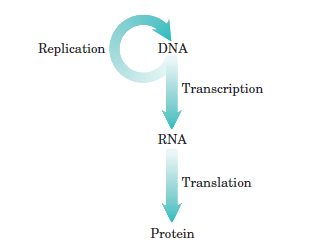 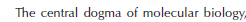 The structure of DNA and RNA
Genetic material of living organisms is either DNA or RNA (polynucleotides).
Structure of a nucleotide
Three components:
A Pentose sugar
   (5 carbons)
Structure of a nucleotide
A Phosphate group
Structure of a nucleotide
A Nitogenous base
The Bases
PYRIMIDINES
PURINES
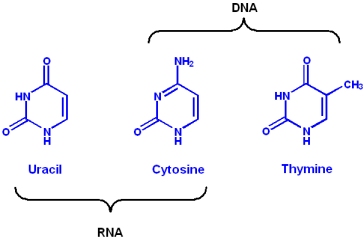 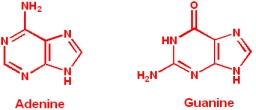 Adenine
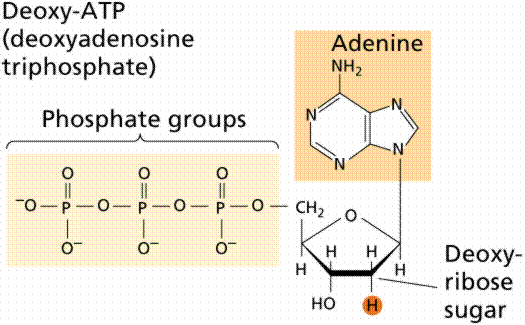 Guanine
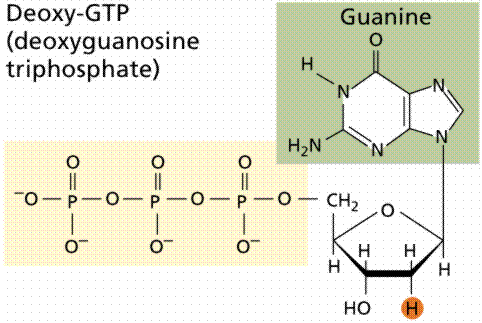 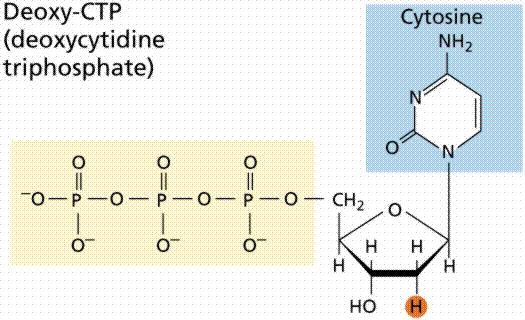 Base pairing
The Nitrogenous bases of one strand of DNA base pair with the bases on the opposite strand of the DNA.
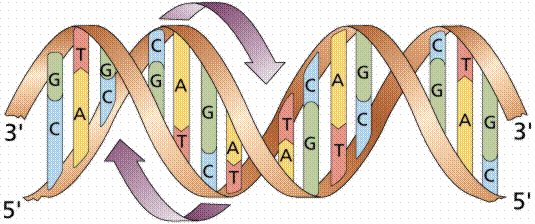 DNA Stabilization(Complementary Base Pairing)
G≡C
A=T
A=U
[Speaker Notes: Point out purines and pyrimidines. Note how the width can be maintained by the pyrimidine/purine pairing .]
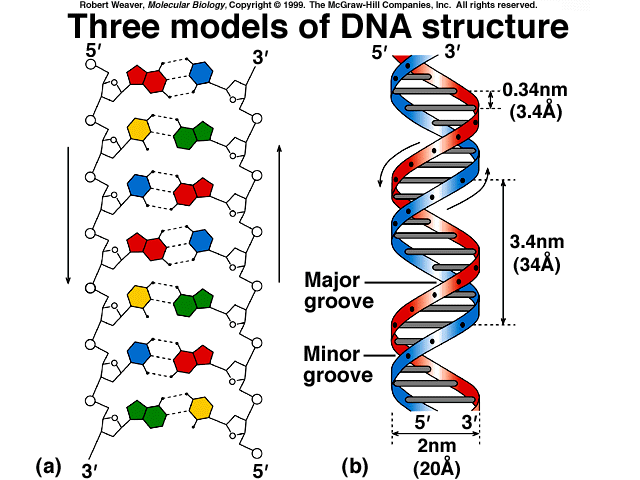 AS Biology. Gnetic control of protein structure and function
Comparison of A, B and Z forms of DNA
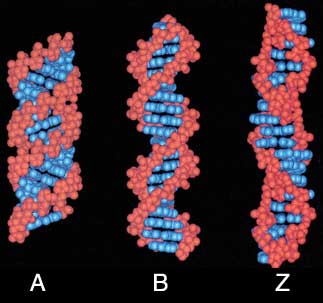 A: right-handed, short and broad, 11 bp / turn 
B: right-handed, longer, thinner, 10 bp / turn 
Z: left-handed, longest, thinnest, 12 bp / turn
Other forms of DNA: C, D, E and P
Denaturation and Renaturation
Heating DNA can overcome hydrogen bonds and cause the strands to separate (DNA Denaturation)
When cooled relatively weak hydrogen bonds between bases can reform (DNA renaturation)
Thus higher GC content is reflected in higher melting or denaturation temperature
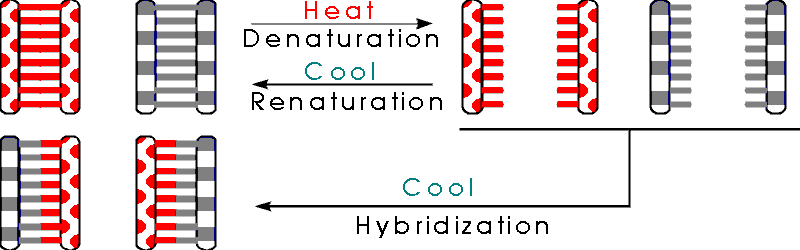 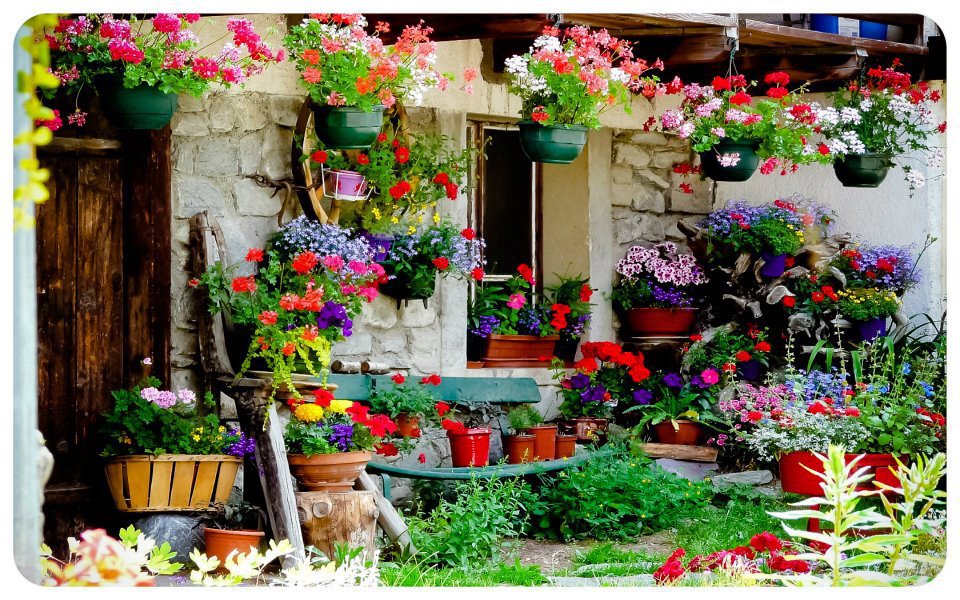 BEST WISHES